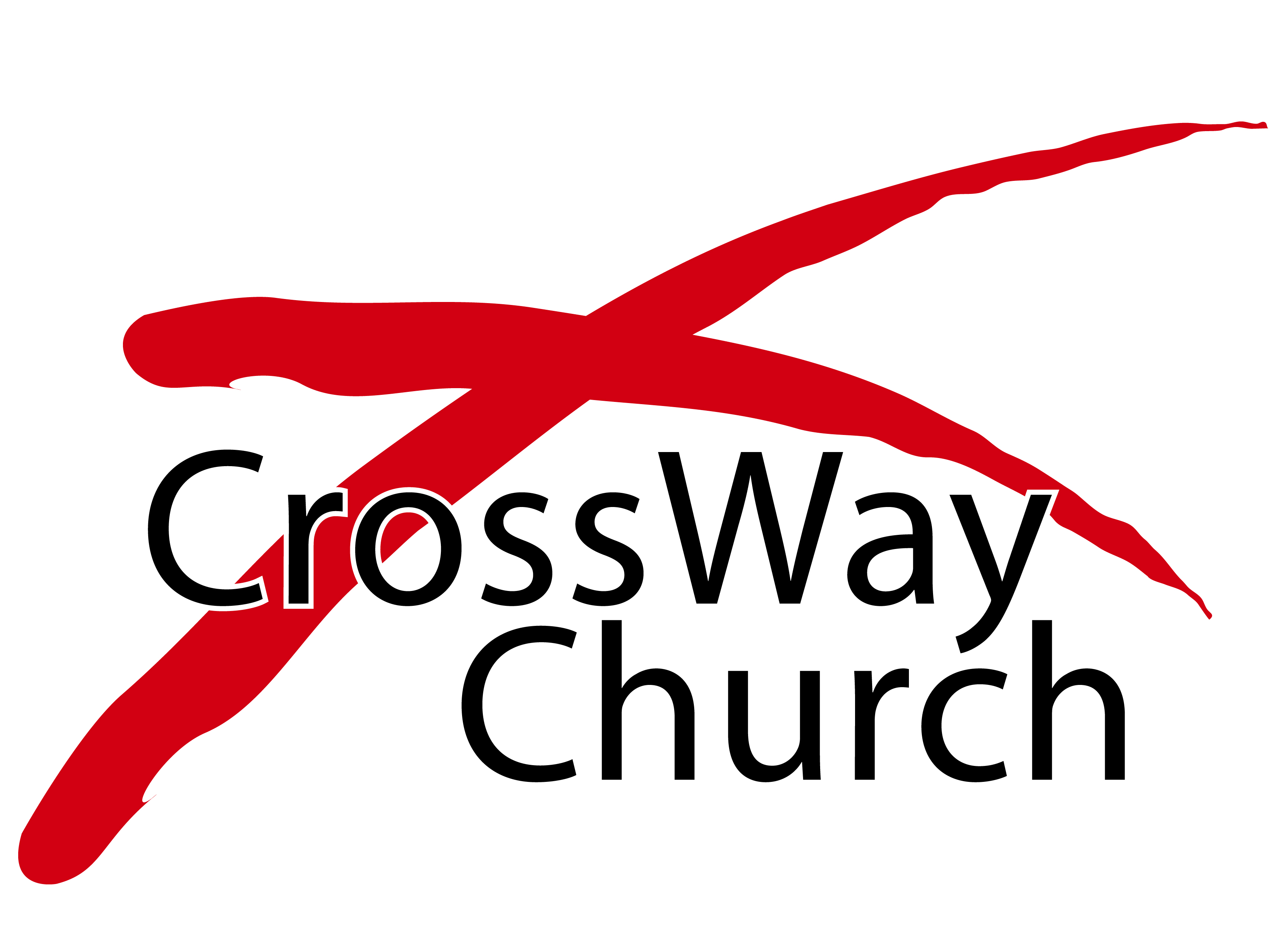 Learning to Pray – Part 3
The Sermon on the Mount Series [21]
Matthew 6:11
© May 29, 2016
 Pastor Paul K. Kim
RELATIONSHIP BETWEEN THE FIRST AND SECOND PART OF THE SIX PETITIONS
9 Pray then like this:

“Our Father in heaven,hallowed be your name.10 Your kingdom come,your will be done,on earth as it is in heaven.11 Give us this day our daily bread,12 and forgive us our debts, as we also have forgiven our debtors.13 And lead us not into temptation, but deliver us from evil. (vs. 9-13)
RELATIONSHIP BETWEEN THE FIRST AND SECOND PART OF THE SIX PETITIONS
Six Petitions:

First Three: God’s Glory (vs. 9-10)
1. Your name
2. Your kingdom
3. Your will

Second Three: Our Needs (vs. 11-13)
4. Our daily bread 
5. Our forgiveness of sins
6. Our deliverance from evil
RELATIONSHIP BETWEEN THE FIRST AND SECOND PART OF THE SIX PETITIONS
It does NOT mean:
That the first three petitions are a means to an end—i.e., to get God to give us the second three petitions [“useful God” vs. sovereign God”].
That our relationship with God is to be compartmentalized as a part of our lives [“God is a part of my life” vs. “I am a part of God’s life”].

Rather, it MEANS:
That the purpose of God’s provision for our needs is to enable us to pursue God’s glory, God’s kingdom, and God’s will with all of our lives.
That when our prayers are God-centered, our deepest joy is found in seeking God’s glory—two become our ONE passion.
FOURTH PETITION: RELYING ON GOD FOR ALL OUR NEEDS THROUGH PRAYER
1)   The fourth petition teaches us to RELY ON GOD FOR OUR DAILY NEEDS including small things through prayer.

11 Give us this day our daily bread (v. 11)

“Bread” here represents “everything necessary for the preservation of this life” [Luther]—e.g., food, water, clothing, housing, health, safety, etc.
After the first three BIG petitions, Jesus teach us to pray for our basic need.
Hence, we can/should ask God for even small things through prayer. Why?
Our heavenly Father cares for our need [necessities] not our greed [luxuries].
Asking for our daily need delights our heavenly Father’s heart.
Our heavenly Father knows what we need even before we ask him (v. 8).
8 For everyone who asks receives, and the one who seeks finds, and to the one who knocks it will be opened. 9 Or which one of you, if his son asks him for bread, will give him a stone? 10 Or if he asks for a fish, will give him a serpent? 11 If you then, who are evil, know how to give good gifts to your children, how much more will your Father who is in heaven give good things to those who ask him!Matthew 7:8-11
IF GOD KNOWS WHAT WE NEED, WHY PRAY?

Believers do not pray with the view of informing God about things unknown to him, or of exciting him to do his duty, or of urging him as though he were reluctant. On the contrary, they pray in order that they may arouse themselves to seek him, that they may exercise their faith in meditating on his promises, that they may relieve themselves from their anxieties by pouring them into his bosom; in a word, that they may declare that from him alone they hope and expect, both for themselves and for others, all good things. 
— John Calvin
FOURTH PETITION: RELYING ON GOD FOR ALL OUR NEEDS THROUGH PRAYER
2)  The fourth petition teaches us to CONFESS WITH GRATITUDE that God is the Provider of all our needs through praying for our daily bread.

11 Give us this day our daily bread (v. 11)

Jesus teaches us to pray for our daily bread not only when we are in dire need but also when we are in abundance.
Praying this leads us to acknowledge that all we have are given by God.
Hence, through this petition we become thankful to God by faith. Why?
This is how we acknowledge God as our Provider and ABBA Father.
This is the reason why we are to give thanks before each meal (cf. John 6:11).
This is also how we can become generous for others’ daily bread communally (“Give us... our daily bread”).
17 Every good gift and every perfect gift is from above, coming down from the Father of lights with whom there is no variation or shadow due to change.James 1:17

5 Trust in the Lord with all your heart, and do not lean on your own understanding.6 In all your ways acknowledge him, and he will make straight your paths.Proverbs 3:5-6
FOURTH PETITION: RELYING ON GOD FOR ALL OUR NEEDS THROUGH PRAYER
3)  The fourth petition teaches us to RELY ON GOD DAY TO DAY for his daily provision for our needs. 

11 Give us this day our daily bread (v. 11)

Jesus’ revolutionary teaching is that prayer is our privilege to take everything to our ABBA Father in day-to-day dependence.
Praying this leads us to trust God TODAY for our daily (not monthly) bread.
In so doing, we learn to trust God for all our needs one day at a time. Why?
It is God’s wisdom in providing our daily bread that we are learning to live each day, praying to and relying on our ABBA Father (cf. Exodus 16).
It leads us to turn our worries to prayers and our grumbling to thankfulness. 
It is a tangible way to abide in our heavenly Father’s love joyfully each day.
34 “Therefore do not be anxious about tomorrow, for tomorrow will be anxious for itself. Sufficient for the day is its own trouble.Matthew 6:34

6 Do not be anxious about anything, but in everything by prayer and supplication with thanksgiving let your requests be made known to God.Philippians 4:6
HOW CAN WE APPLY JESUS’ TEACHING ON HOW TO PRAY?
1)   We are to pray for OUR DAILY NEEDS with childlike trust and reliance on our heavenly Father, seeking GOD’S GLORY through his provision. 

Pray for your small needs with simple faith in God.
Pray for all your needs in light of your supreme concern for God’s glory.
Pray for others in your community as you seek to be used as God’s provision.

31 So, whether you eat or drink, or whatever you do, do all to the glory of God.1 Corinthians 10:31
HOW CAN WE APPLY JESUS’ TEACHING ON HOW TO PRAY?
2)   We are to TAKE EVERYTHING TO GOD IN PRAYER, learning to pray as a way of life in day-to-day dependence on God. 

Turn your worries to prayer each day.
Turn your grumbling to thankfulness.
Turn God’s answer to your prayer to your joyful praise of God’s name.

24 Until now you have asked nothing in my name. Ask, and you will receive, that your joy may be full.John 16:24
WHAT A FRIEND WE HAVE IN JESUS by Joseph M. Scriven (1855)

What a Friend we have in Jesus, all our sins and griefs to bear!
What a privilege to carry everything to God in prayer!
O what peace we often forfeit, O what needless pain we bear,
All because we do not carry everything to God in prayer.

Have we trials and temptations? Is there trouble anywhere?
We should never be discouraged; take it to the Lord in prayer.
Can we find a friend so faithful who will all our sorrows share?
Jesus knows our every weakness; take it to the Lord in prayer.

Are we weak and heavy laden, cumbered with a load of care?
Precious Savior, still our refuge, take it to the Lord in prayer.
Do your friends despise, forsake you? Take it to the Lord in prayer!
In His arms He’ll take and shield you; you will find a solace there.
THREE PRACTICAL QUESTIONS FOR OUR EVERYDAY LIFE
What one insight hit home for you as you learn to pray from Jesus’ teaching in today’s message? How will you apply it to your prayer life?

What would it mean for you to pray for your daily needs with childlike trust and reliance on your heavenly Father? What will you start praying for more fervently?

How will you turn your worries to prayers and your grumbling to thankfulness? What will be your first step?
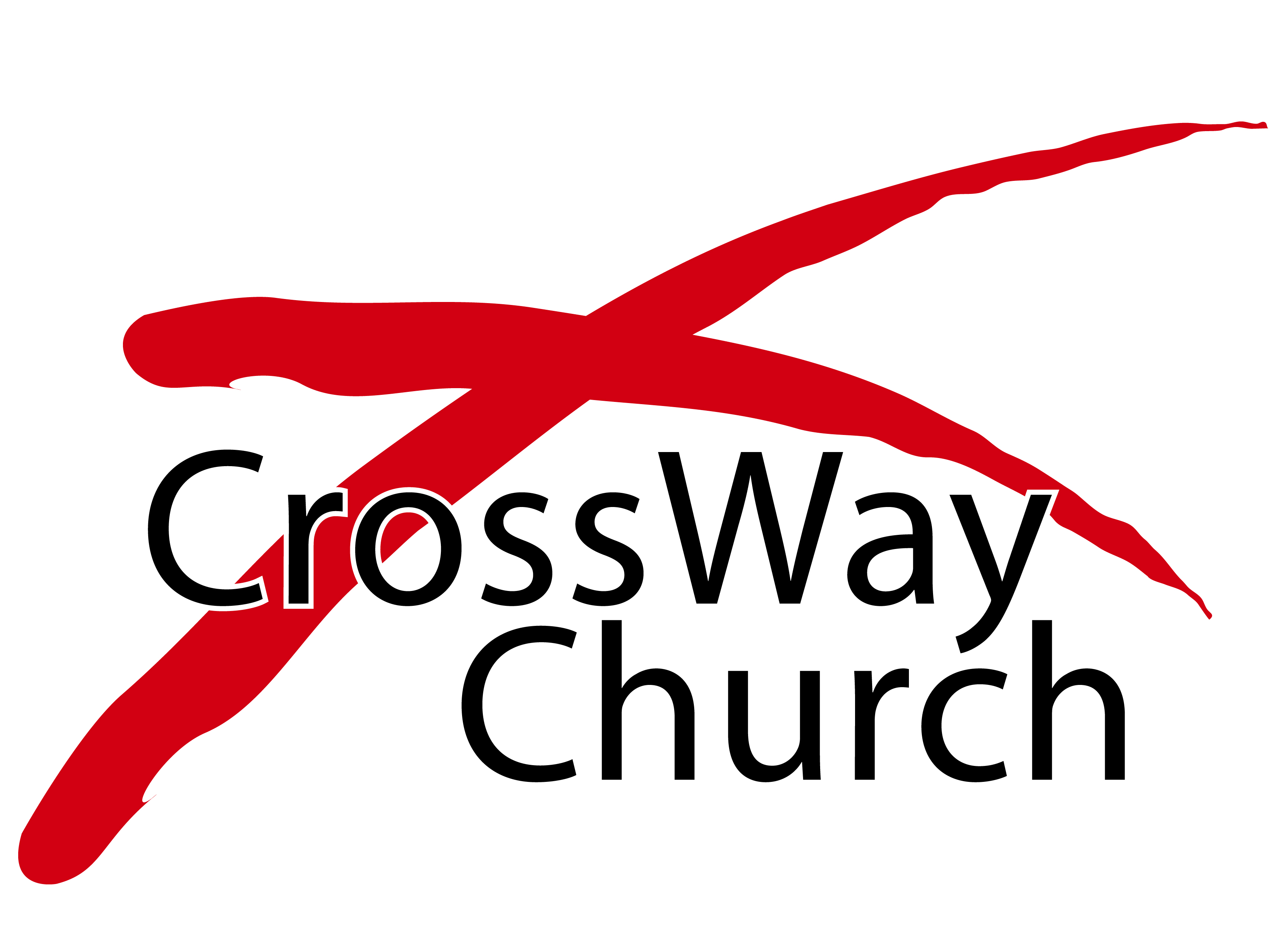